Erasmus+ Nemzetközi kreditmobilitás(ICM)
Nemzetközi Mobilitási Nap
2019. Február 20.
Nemzetközi kreditmobilitás 

Európa Unión kívüli ország.

SZIE partner intézmény/egyetem.

Részképzés – minimum 3 hónap.

-- ÚJ -- Szakmai gyakorlat – minimum 2 hónap.
Pályázható helyek

Argentína

University of Buenos Aires - School of Agriculture
https://www.agro.uba.ar/en/front

2 fő (BSc/MSc: GTK, MKK, ÉTK, KERTK, TÁJ)
2019/2020. őszi szemeszter
Pályázható helyek

Bhután

Royal Thimphu College
https://www.rtc.bt/

2 fő (BSc/MSc: GTK, MKK, KERTK)
2019/2020. őszi szemeszter
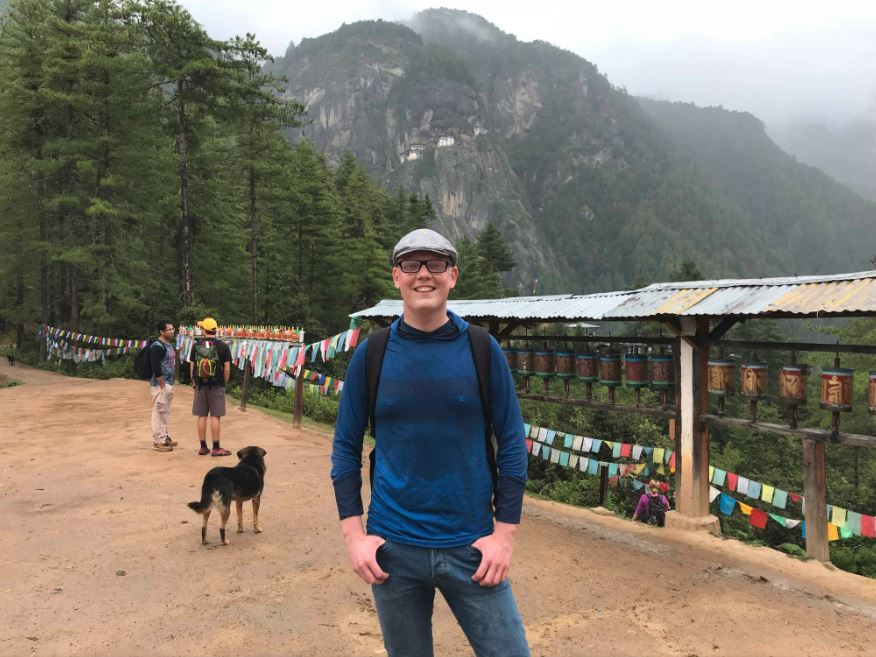 Domahidi Ákos – Bhután/RTC/2018-19. ősz&tavasz
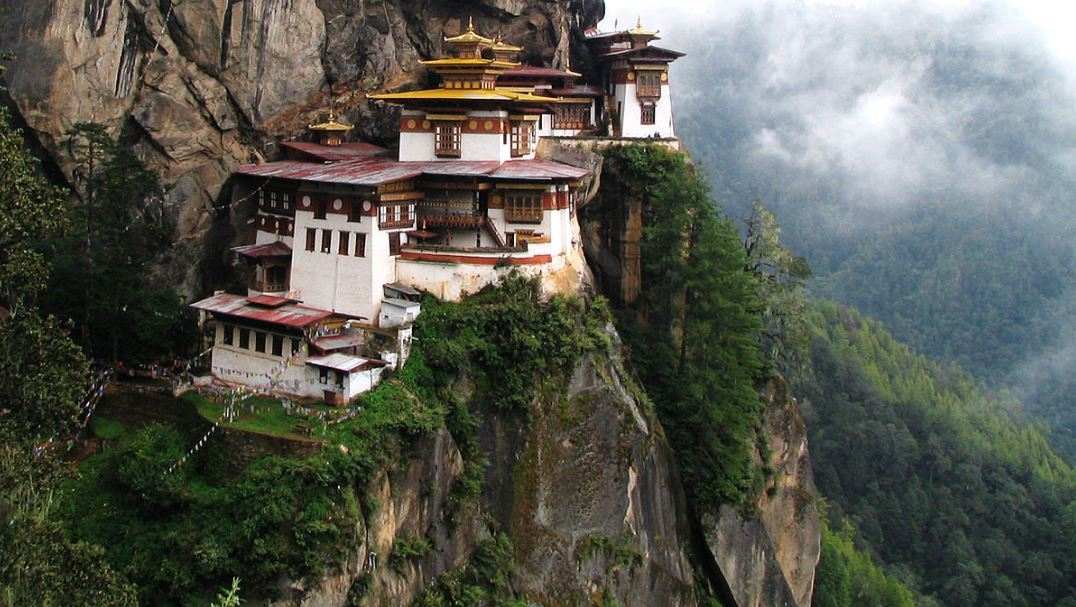 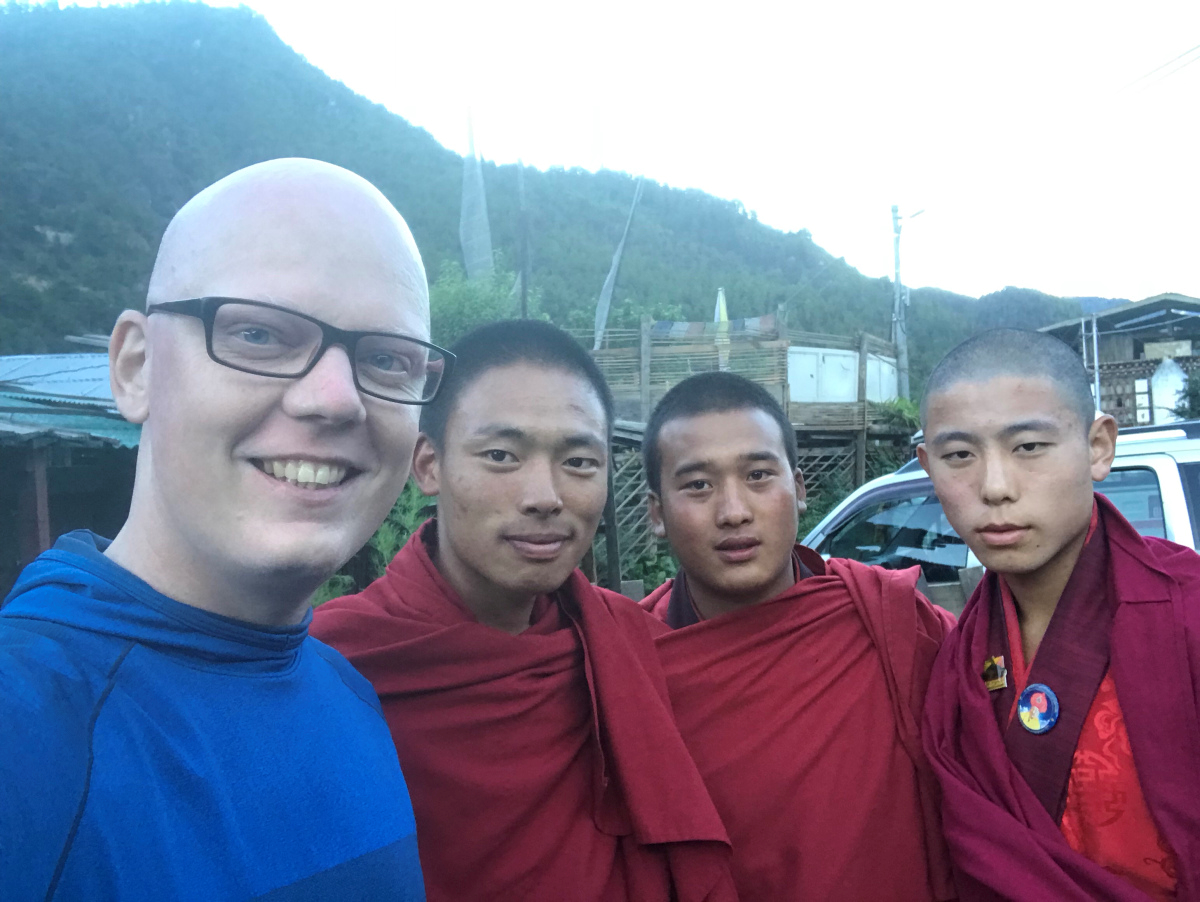 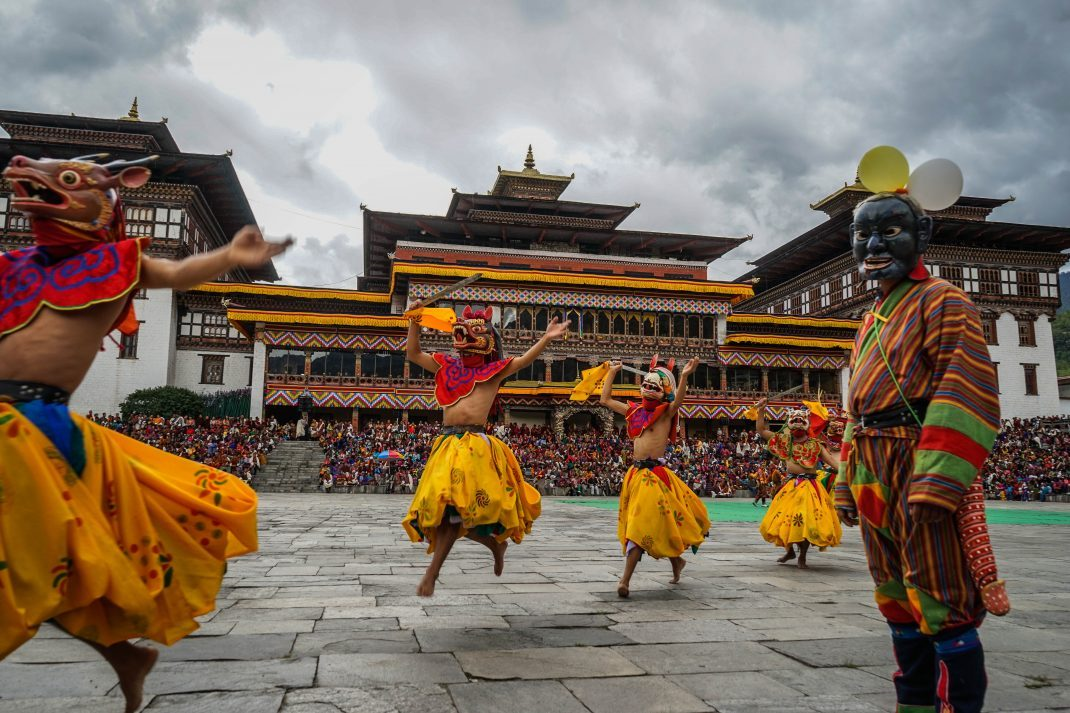 Támogatás részletei

Ösztöndíj: 700 EUR/hónap 

Utazási támogatás: 
820 EUR/egyszer (Bhután)
1500 EUR/egyszer (Argentína)
Pályázati feltételek

Magyar állampolgár. 
Aktív hallgatói jogviszony, alapképzés esetén legalább két lezárt félévvel, mesterképzésen egy lezárt félévvel rendelkezik a mobilitás kezdetéig.
A hallgató igazolt B2 szintű angol nyelvtudással rendelkezik, (előny a célország nyelvének ismerete) és nyelvi kompetenciáinak ellenőrzése megtörténik az Európai Bizottság által elvárt módon.
Előző lezárt félév tanulmányi átlaga: minimum 3,51.
Pályázati határidő: HAMAROSAN!!!
Partnerek


Argentína
Bhután
Dominikai Köztársaság
Fiji
Indonézia
Irak
Jordánia
Kenya
Marokkó
Moldova
Oroszország
Szerbia
Szíria
Tunézia
Üzbegisztán
Vietnam
További információ

@: papp.szilvia@fh.szie.hu

web: osztondijak.szie.hu/palyazz-erasmus-nemzetkozi-kreditmobilitasra

: Nemzetközi és Külkapcsolati Központ,
Főépület I. emelet, 1005-1007. szoba
Köszönöm a figyelmet! 